Особенности развития математических способностей младших школьников
Добышева Ольга Николаена
2024
«Настоящая математика
     – самая сухая из всех наук,
        она открывает широкое
        поле для творческой
        фантазии и
        спекулятивных взглядов;
        сухость предмета
        зависит, так сказать от
        веток, которыми по
        мировому дереву
        поднимаются и
        спускаются»
                          С. В. Ковалевская
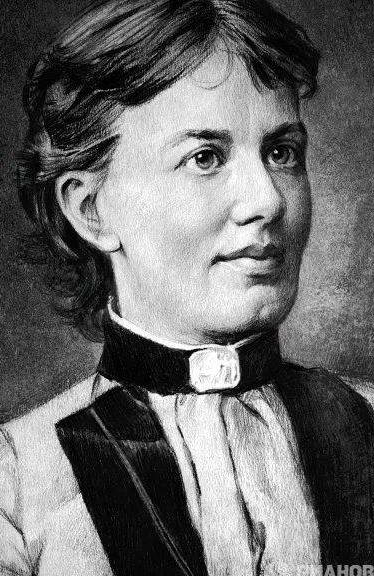 Задачи исследования:
   
   - изучить специфику формирования     математических способностей младших школьников;
    - охарактеризовать психолого-   педагогические основы развития математических способностей младших школьников;		
     - исследовать современные информационные технологии развития математических способностей младших школьников;				
     - рассмотреть педагогические условия   развития математических способностей младших школьников.
Цель исследования-выявление   педагогических условий развития математических способностей младших школьников.
Объект исследования – процесс развития математических способностей младших школьников.

Предмет исследования – современные информационные технологии, педагогические условия развития математических способностей младших школьников.
Математические способности –
Признаки, по которым можно судить о наличии у детей математических способностей:								
              а) систематичность и    последовательность мышления;	
              б) отчетливость мышления;	в) способность к обобщениям;		г) сообразительность;						д) способность к установлению связи между приобретенными математическими знаниями и явлениями жизни;	
              е) память на числа.
это совокупная характеристика, 
в которой отражаются осо-бенности разных психических процессов: восприятия, мышления, памяти и воображения.
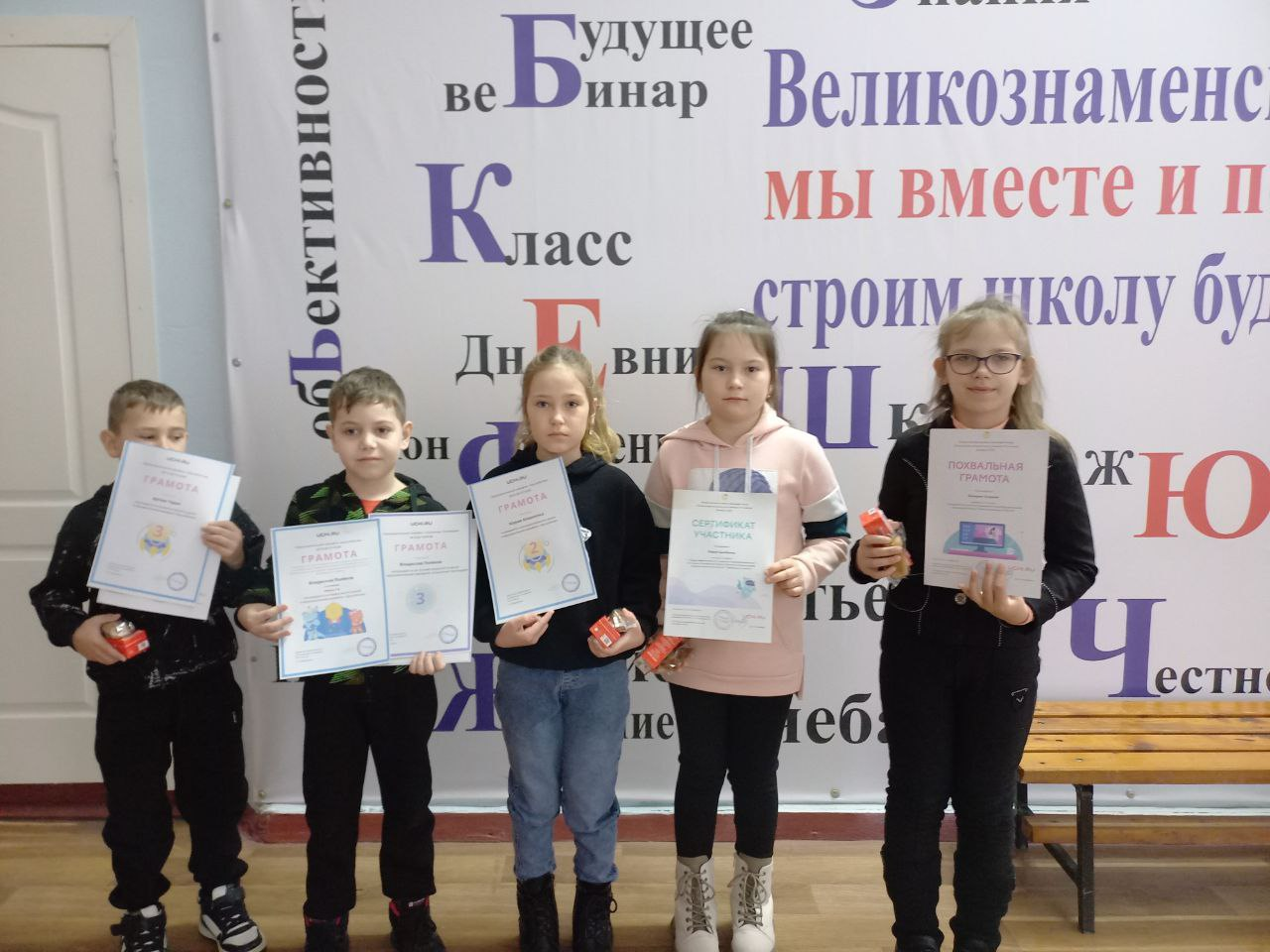 Что такое математические способности
Способности – это то, что не сводится к знаниям,
умениям и навыкам, но объясняет (обеспечивает) их
быстрое приобретение, закрепление и эффективное
использование на практике.
Математическая способность – это дееспособность
создавать на математическом материале обобщенные,
свернутые, гибкие и обратные ассоциации и их
системы.
творческие (научные)
способности – направленность
ребенка к научной
математической деятельности
учебные способности –
способности к исследованию
(обучению, усвоению
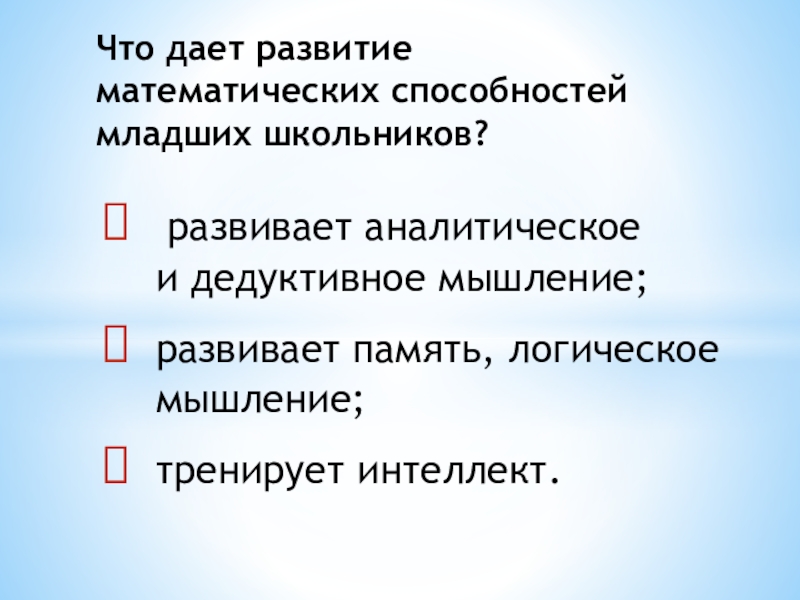 /
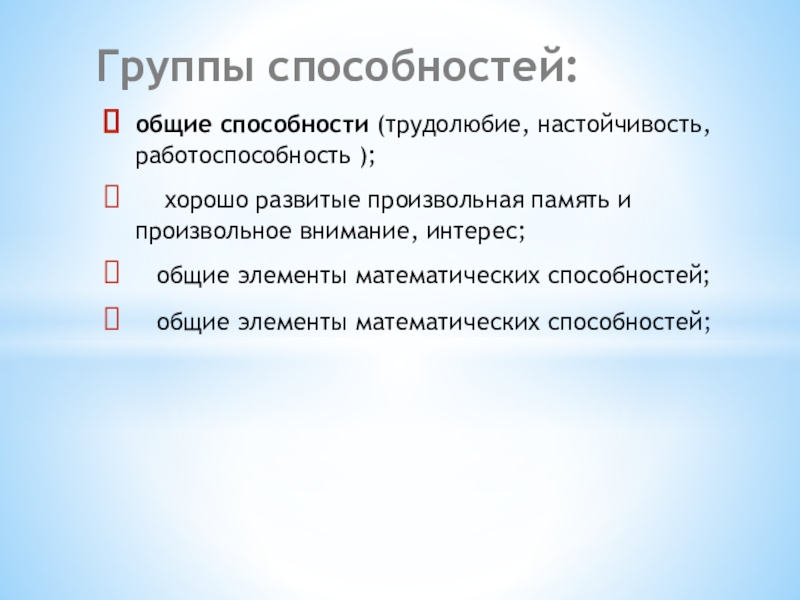 Цифры, которые одинаковые, обозначены на картинке одинаковыми элементами. Раичные числа – разными.
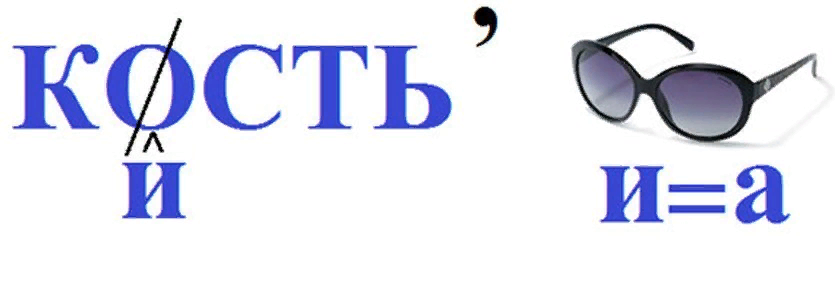 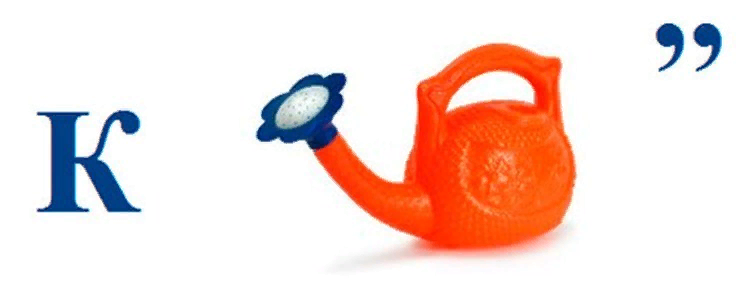 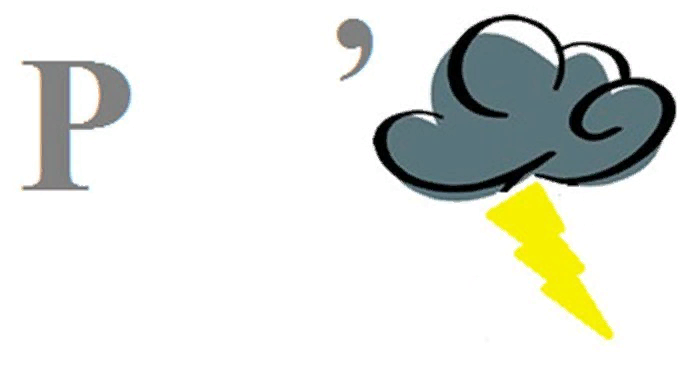 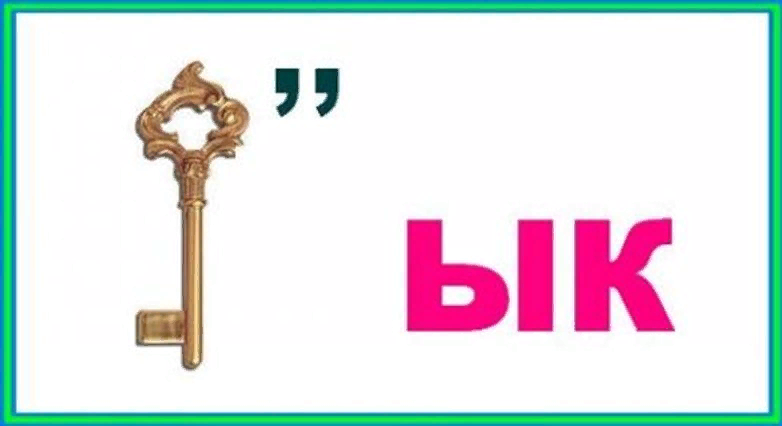 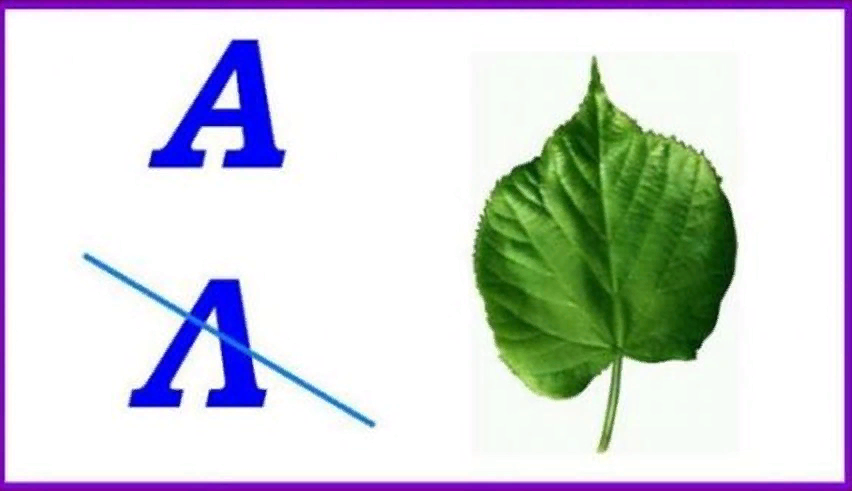 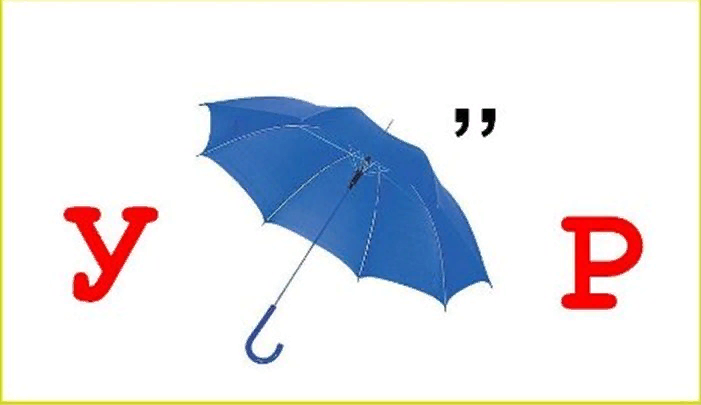 На рисунке фигура – «корова». Переложите всего две спички так, чтобы она смотрела в другую сторону.
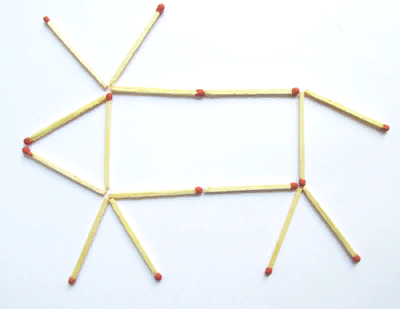 В этой фигуре из спичек нужно переложить 4 спички, чтобы получилось 4 треугольника.
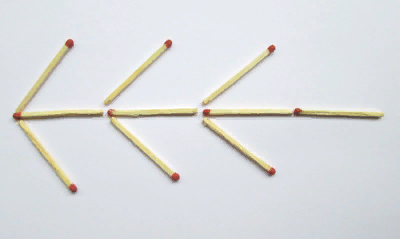 Задачи на смекалку
Задачи на смекалку
1.Два отца и два сына 
Говорят, что два отца и два сына нашли на дороге, ведущей в Бомбей, три рупии (серебряные монеты) и быстро поделили их между собой, причем каждому досталось по монете. Как им удалось справиться с задачей?

2. Семья маляров 
У трех маляров был брат Иван, а у Ивана братьев не было. Как это могло случиться?

3. Как поделить? 
Как разделить 5 яблок между пятью лицами так, чтобы каждый получил по яблоку и одно яблоко осталось в корзине.

4. На столе лежит яблоко. Его разделили на 4 части. Сколько яблок лежит на столе? 

5. Сколько месяцев в году имеют 28 дней? 

6. Что можно видеть с закрытыми глазами

7. Что нужно делать, когда видишь зелёного человечка? 

8. Из какой посуды нельзя ничего поесть?
Наши проекты
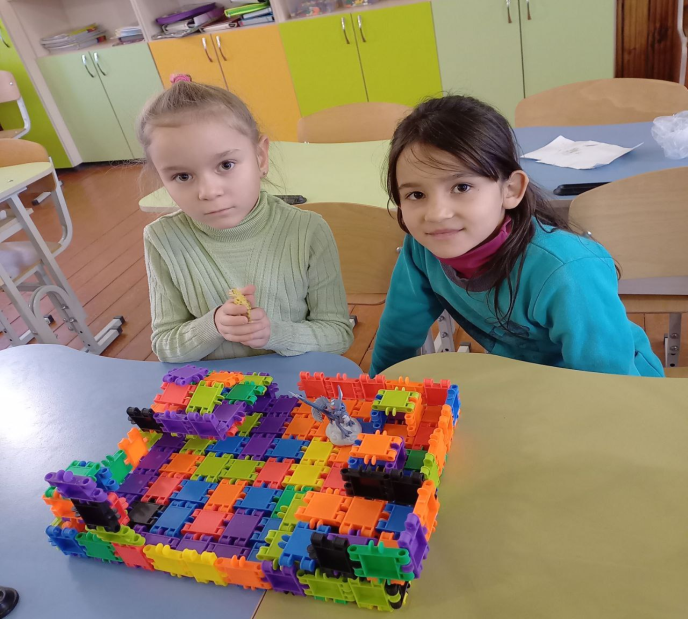 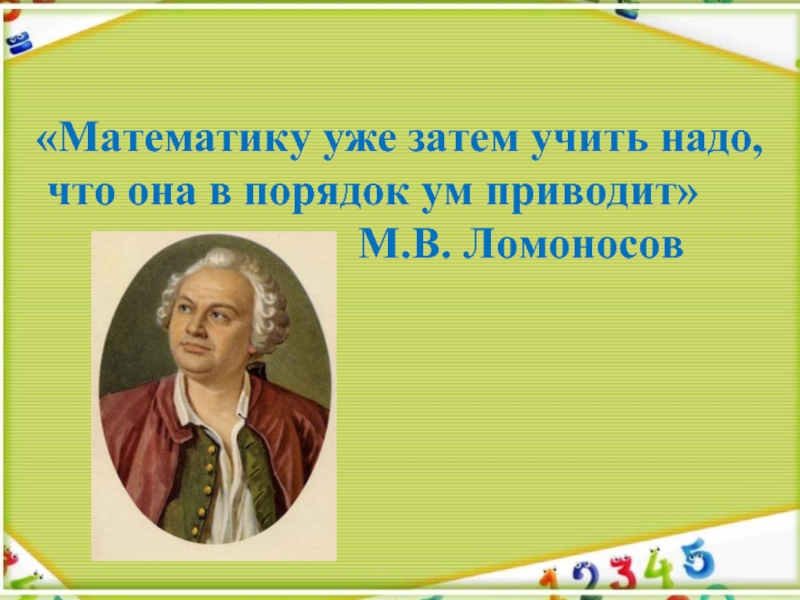 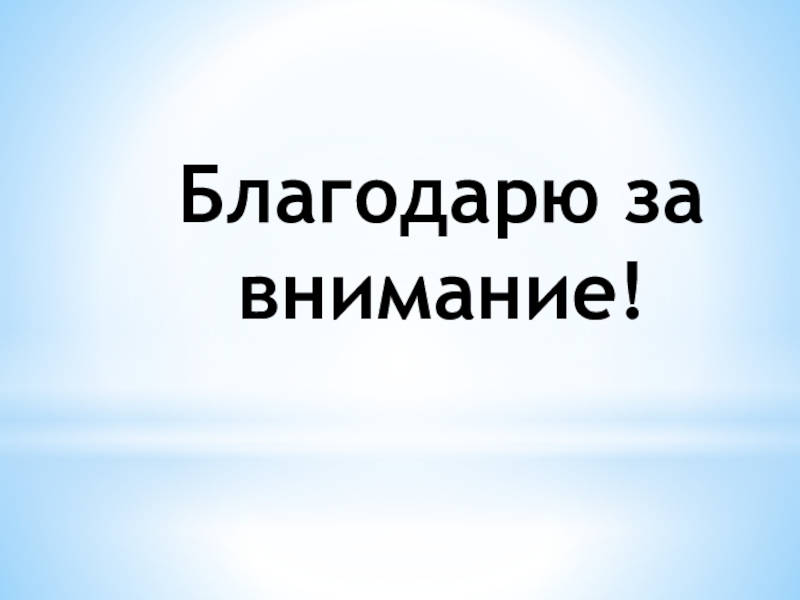